Creation of a New Undergraduate Teaching Session – Improving Preparation and Transition to Foundation Doctor HEENW SAS Conference17th October 2019
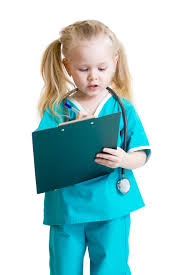 Dr Deborah Saleh
Specialty Doctor Paediatrics
Royal Bolton Hospital
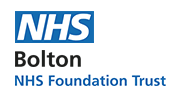 Contents
The problem
Designing a new session for Paediatrics medical students
Developing a session for FY1 induction programme
Results
Further developments
What I’ve learnt 
Growth as an SAS Doctor
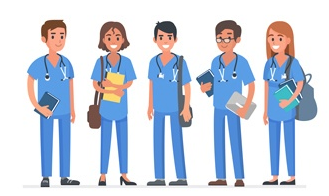 The Problem
Literature Review shows newly-qualified Doctors: (Brennan, 2010)
Do not feel well-prepared to deal with acutely unwell patients
Can struggle with clinical reasoning and decision-making
Known improvements: 	Increasing undergraduate clinical experience
   					Opportunities to ‘act up’ to Foundation Doctor role
Reduced duration of Paediatrics clinical placement
3.    Powerpoint tutorial-based teaching programme
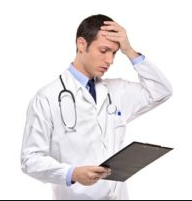 Designing My New Teaching Session
Tell me and I will forget, 
Show me and I may remember, 
Involve me and I will understand  
Xun Zi (c312–230 BCE)
Benefits of Simulation-based Learning
Active participants
Students can ‘practice’ medicine, without risk to real patients
‘Contextualise’ learning material
‘Hands on,’ Handling real equipment 

Used less often in undergraduate teaching
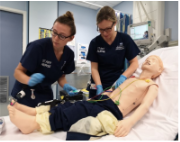 Designing My New Teaching Session
Clinical Scenario-based with Integrated ‘FY Doctor- type’ Complementary Tasks 
Common acute presentation – Acute Asthma
‘Realism crucial to encouraging engagement with simulation’ (Hogg, 2016) 
Structured Clinical A-E Assessment
Integrated Tasks
Prescribing, Practical skills, Interpreting and acting upon results, Calling for help, Structured handover, Clinical documentation

Lesson Plan, Learning Outcomes aligned with Curriculum
Method
Pre and Post-Session Questionnaire (ten-point scale)
Confidence with Clinical learning outcomes 
	Comparison of pre/post scores  → Perceived educational impact of session 
Quality of learning experience
Open responses  

Data Collection - Feb-Oct 2019 
   5 groups,  N=19
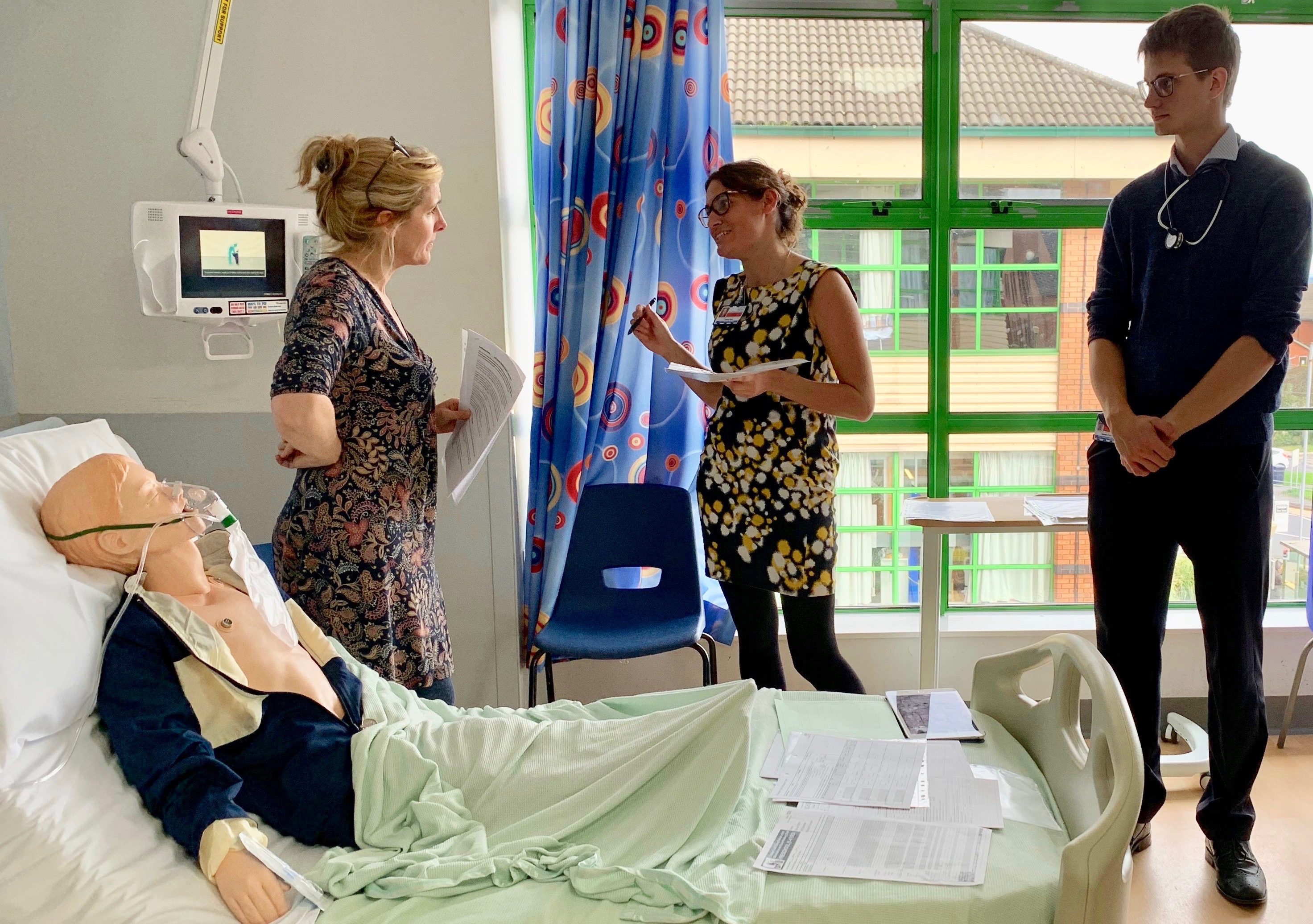 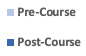 Medical Student Results
12% increase
10% increase
N=19
Rating scale 1-10 where 1 is least and 10 is most
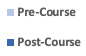 Paediatric Junior Doctors Results
39% increase
59% increase
48% increase
24% increase
34% increase
8% increase
N=9
Rating scale 1-10 where 1 is least and 10 is most
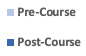 Nurse Associates Results
16% increase
17% increase
27% increase
18% increase
49% increase
4% increase
N=5
Rating scale 1-10 where 1 is least and 10 is most
Developing a Session for FY1 Induction
Presented at Grand Rounds in May 2019
Plan - Design a new session for FY1 Induction programme August 2019

Challenges
Much larger group 
Facilitators
Setting
Adults
Develop new scenarios
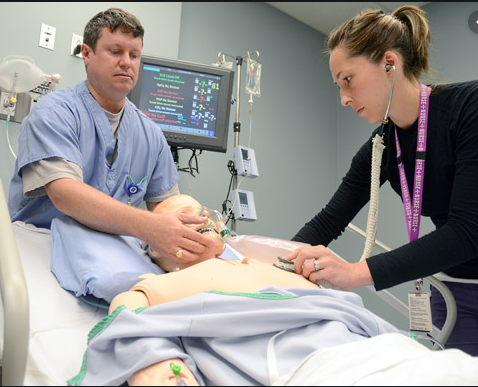 Developing a Session for FY1 Induction
2 x 2.5hr sessions, one week apart – 20 FY1s per session
Session divided into two halves - Simulation / Tutorial
Recruitment of 27 facilitators
Clearly defined session aims

Simulation 
Tutorial

Pre and Post session questionnaires 
Facilitator feedback
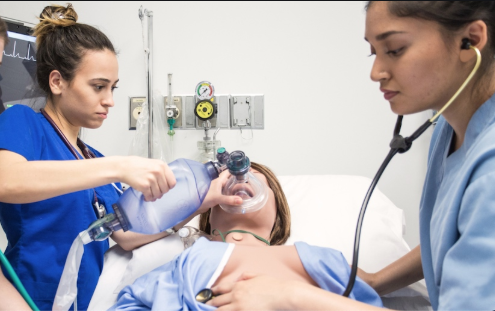 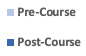 FY1 Results
33% increase
44% increase
33% increase
21% increase
1% increase
N=32
Rating scale 1-10 where 1 is least and 10 is most
Facilitator Feedback
N=27
Rating scale 1-10 where 1 is least and 10 is most
Further Developments of My Teaching Session
Regular Paediatrics student timetable 
Paediatrics Junior Doctor Induction 
FY1 Induction programme 2020

Multidisciplinary sessions
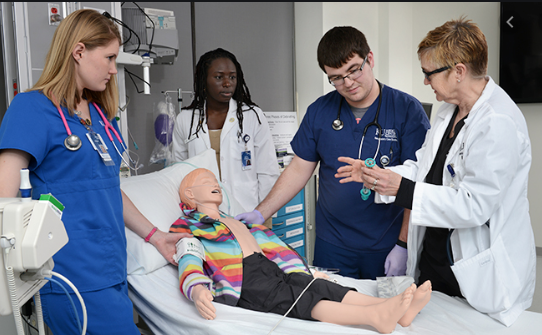 What Has This Project Taught Me?
Little idea initially – grows!
Push outside of ‘comfort zone’
Management and organisational skills
Involve others
Well supported

Growth and development as SAS Doctor

My advice for other SAS Doctors
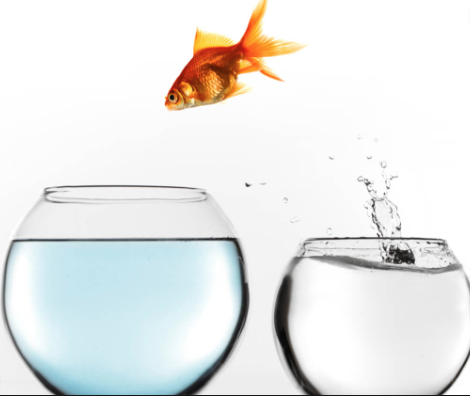 “There is no replacement for a passionate teacher. 
Medicine, like religion, is not taught but caught.” 
(Dr John Collins, Dean of Education, Royal Australasian College of Surgeons)
Thank You for Listening
Any Questions?
Contact: deborahsaleh@gmail.com
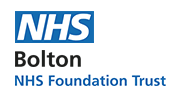 Many thanks to my Consultant Supervisor - Dr S Glass
References
Andreou, S., Williams, N. and Ganapathi, J. (2016). G91(P) What are the barriers to developing a paediatric multidisciplinary team in-situ simulation programme?. Archives of Disease in Childhood, 101(Suppl 1), pp.A53-A54.
Brennan, N., Corrigan, O., Allard, J., Archer, J., Barnes, R., Bleakley, A., Collett, T. and de Bere, S. (2010). The transition from medical student to junior doctor: today’s experiences of Tomorrow’s Doctors. Medical Education, 44(5), pp.449-458.
Hogg, G. and Miller, D. (2016). The effects of an enhanced simulation programme on medical students’ confidence responding to clinical deterioration. BMC Medical Education, 16(1).
Kirkpatrick, D. and Kirkpatrick, J. (2009). Evaluating Training Programs. San Francisco: Berrett-Koehler Publishers.
Okuda, Y., Bryson, E., DeMaria, S., Jacobson, L., Quinones, J., Shen, B. and Levine, A. (2009). The Utility of Simulation in Medical Education: What Is the Evidence?. Mount Sinai Journal of Medicine: A Journal of Translational and Personalized Medicine, 76(4), pp.330-343.